Зимующие птицы 
Нанайского района
В
                                           Выполнили:   коллективная работа членов             
                             кружка                                                        
                                                                   «Экологический следопыт»  
                                      	           МБОУ СОШ с. Найхин 
                                                                                                                       

                                               Руководитель: Ходжер Любовь Леонидовна,
                                                                               учитель географии и биологии
Зимний лес не спит, а дремлет. 
Серебром унизан весь. Не покинув эту землю, 
          Много птиц осталось здесь.
Зимующие птицы
Кочующие
Оседлые
белые совы
клесты
снегири
гусь - гуменник
голуби
 воробьи
 сороки
 дятлы
 тетерева
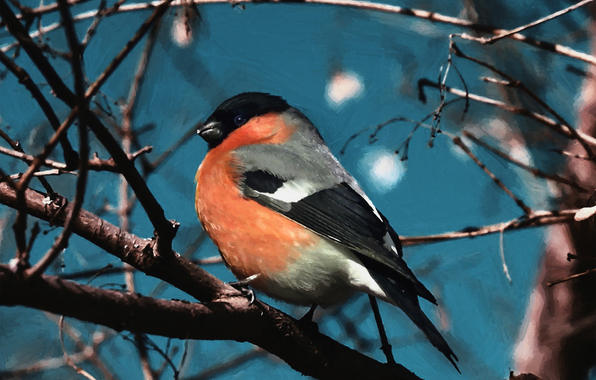 Снегирь
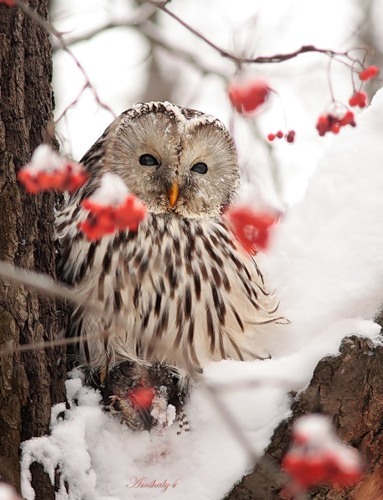 Сова
Поползень
Воробей
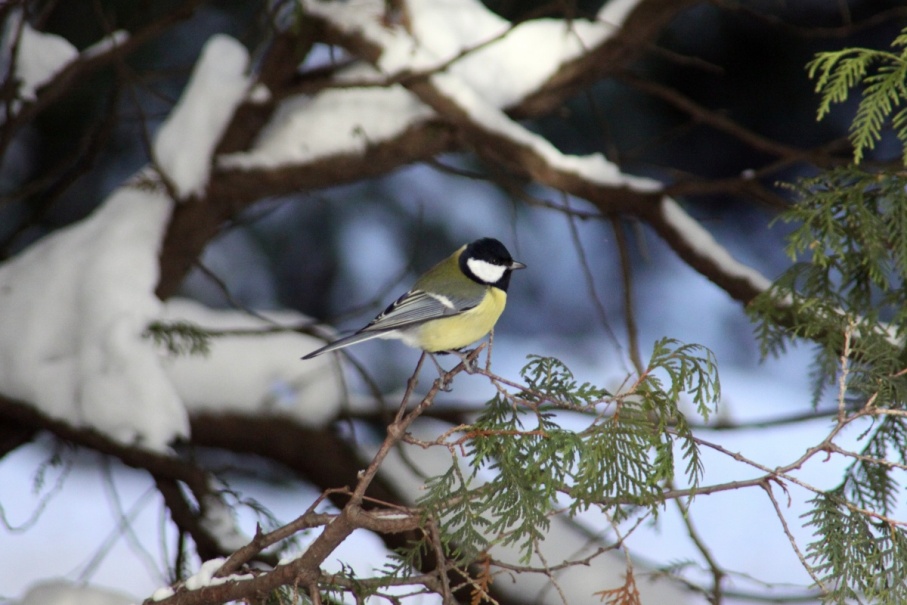 Синица
Дятел
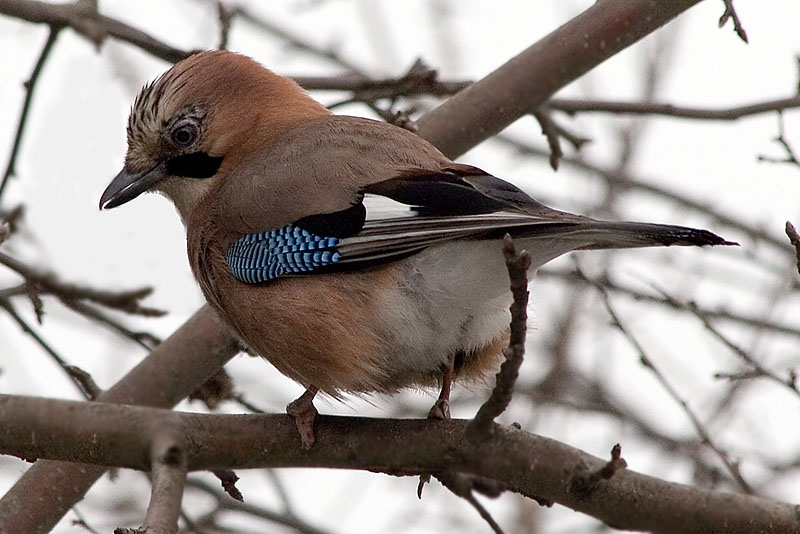 Сойка
[Speaker Notes: Эта подвижная, ловкая птица, активная днем, много времени проводит в кронах деревьев, в кустарниках, на земле. Встречается синица, оседлая и кочующая, — от западных до восточных границ, она населяет леса и парки, поселки и города В марте самцы выбирают участки. Гнезда эта синица устраивает в дуплах, скворечниках, нишах домов, в ящиках на балконах, на фонарных столбах. На дно она укладывает веточки, стебельки, мох и лишайники, лоток выстилает шерстью, волосом и пухом. 13 белых с отметинами яиц самка насиживает 2 недели, а самец ее кормит. Птенцов кормят обе птицы до 3 недель. Для второй кладки сооружается новое гнездо.]
Ворона
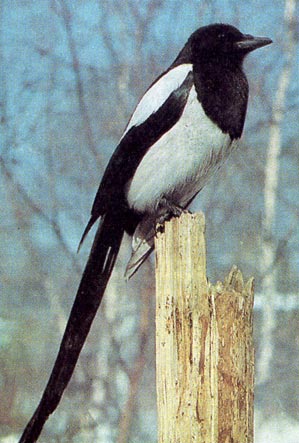 Сорока
«Птичья столовая»
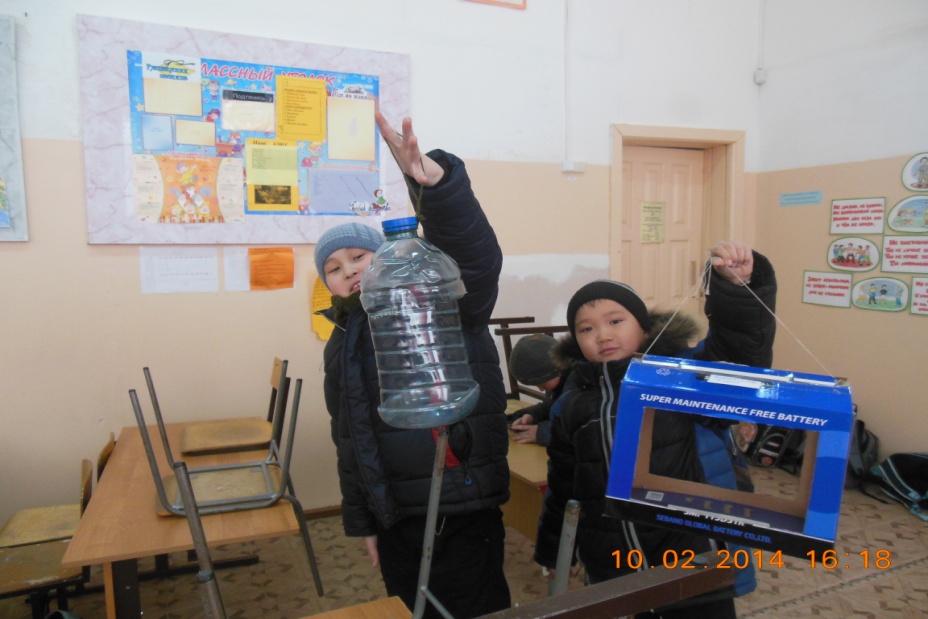 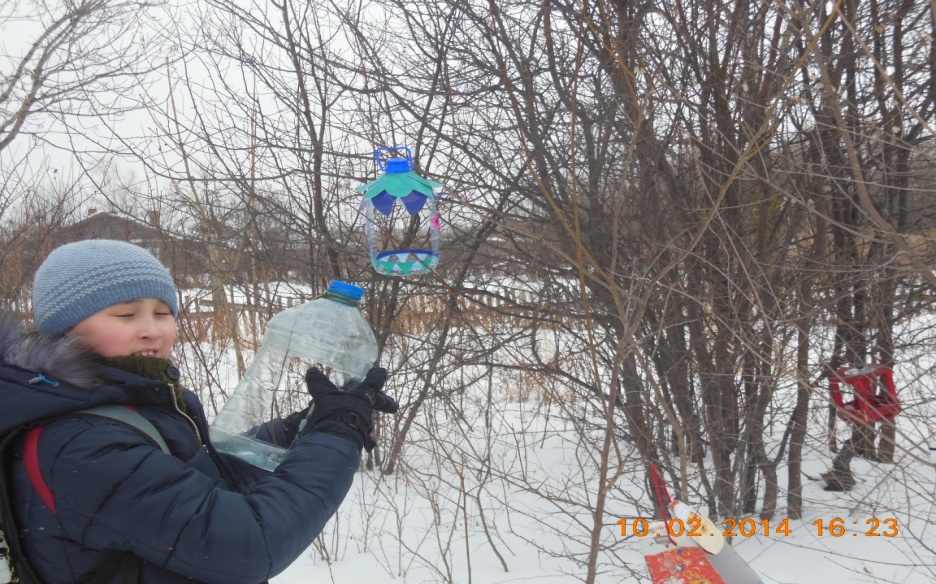 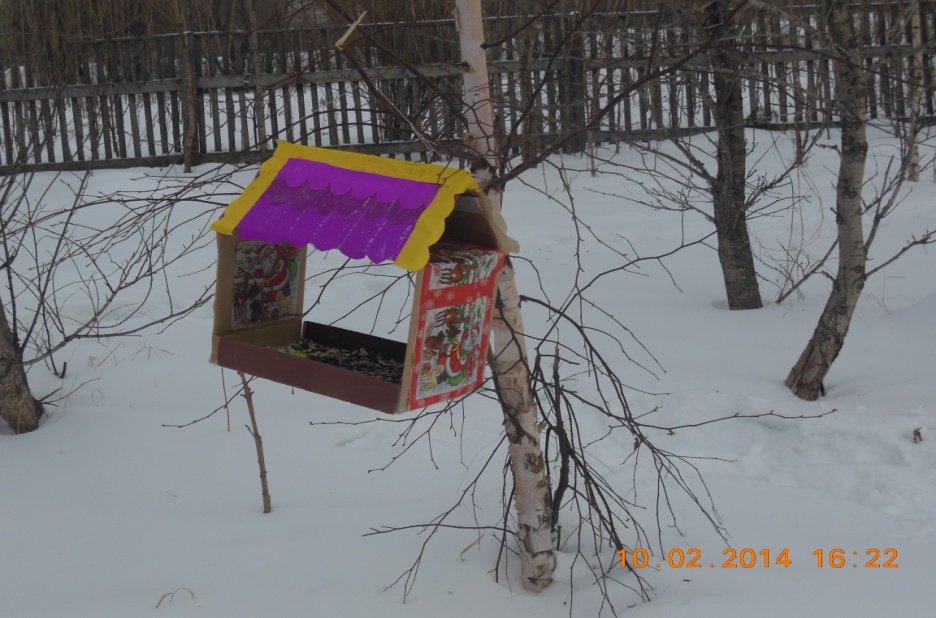 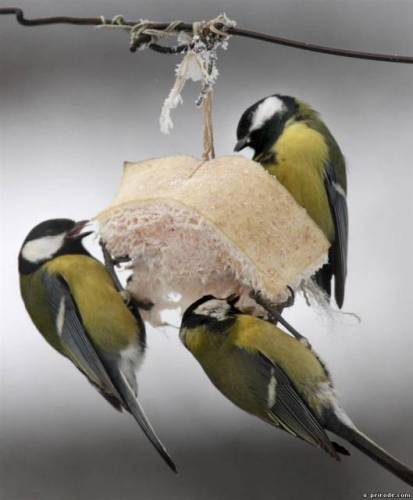 Покормите птиц зимой! 
    Пусть со всех концов К вам слетятся, как домой, Стайки на крыльцо. Небогаты их корма. Горсть зерна нужна, Горсть одна — и не страшна Будет им зима. 
                           Александр Яшин